Kiek ir už ką skirti taškų vertinant samprotaujamojo pobūdžio tekstą
Dr. Benediktas Šetkus 
Nacionalinė švietimo agentūra
2024-12-11
Kaip dera?Šaltinių naudojimas, istorijos žinios, analizė
Priežasčių paaiškinimas
Istorinės sąsajos
F
F
F
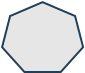 Šaltiniai
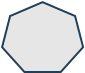 Pasekmės, jų paaiškinimas
F
F
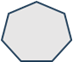 Lėmusios aplinkybės
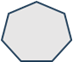 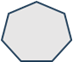 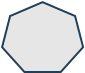 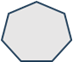 F
F
F
Istorijos žinios: mokinių papildomai pateikti faktai
Panašumai ir skirtumai
Šaltinių teiginių ir mokinių papildomai pateiktų faktų analizė
 (kompleksinis supratimas)
Vertinimas (argumentuotas)
2
Pavyzdys: šaltinių naudojimas
„Pavyzdžiui, Vytauto Pikturnos knyga „Toje Baltijos pusėje“, kur autorius idealizavo gyvenimą Šveicarijoje, nebuvo išleista“ 
„Kaip rašoma šaltinyje C, tremties ir kitų neigiamų reiškinių okupacijos laikais knygose taip pat negalima aprašyti“
„Šaltinyje A – Adolfo Hitlerio kalboje – rašoma, jog lojaliems ir talentingiems nacistinio režimo muzikantams bus suteikiama darbo vieta, o lojaliems, bet netalentingiems – ne“
„C šaltinis yra J. Baltušio 1978 metų dienoraščio įrašas, kuriame jis piktinasi savo kūrinio „Sakmė apie Juzą“ cenzūra. Jis rašo: „Pasirodo, dabar duoti nurodymai viską vaizduoti taip, kad išvežimų (tremčių į Sibirą) tarytum nė nebuvo, o jeigu ir buvo, tai išvežė tiktai kaltus, niekas nekaltas nenukentėjo“.
3
Pavyzdys: istorijos žinios
„Naciai į valdžią atėjo 1933 metais ir iškart pradėjo vykdyti savo žiaurią politiką“
„Taigi ir Lietuvoje SSRS okupacijos metais (1940-1941, 1944-1990) buvo ypač sugriežtinta tvarka, kontroliuojami kultūriniai darbai“
„Viena iš pagrindinių meno sričių, kurią naudojo naciai, buvo kinas. Viena garsiausių režisierių – Leni Ryfenštal – kūrė pagal nacistinės ideologijos nuostatus, nacistų požiūrį“
„A. Hitleris buvo Vokietijos nacių partijos kancleris, o vėliau, naciams rinkimais atėjus į valdžią, buvo išrinktas prezidentu – fiureriu“
4
Pavyzdys: analizė
„Komunistai teigė, kad viskas, kas buvo prieš juos yra blogai. Iš to suprantama, kad aprašius kokio nors žymaus žmogaus gyvenimą, negalima jo vaizduoti teigiamai, nes negali būti gero gyvenimo prieš komunizmą. Tokiu būdu buvo uždrausti straipsniai apie Maironį“
„Toks turinys buvo netinkamas, nes neatitiko „socialistinio realizmo“ žanro. „Socialistinis realizmas“ – tai kuomet socialistinių valstybių gyvenimas yra vaizduojamas tik teigiamai, aukštinamas darbas ir atsidavimas ideologijai – socializmui. Kitokio pobūdžio kūriniai – neatitinkantys ideologijos reikalavimų – buvo nepriimtini“
„Sovietinė cenzūra veikė labai paprastu principu: pirma, prieš komunizmą nieko gero nebuvo, tik buržuazija, ir antra, šventajame komunizme nieko blogo nėra ir negali būti“.
5
Ar vertėtų koreguoti kriterijus?
Šiuo metu yra
Galėtų būti
6
Kiek ir už ką skirti taškų vertinant samprotaujamojo pobūdžio tekstą
P A B A I G A
		


Dr. Benediktas Šetkus, Nacionalinė švietimo agentūra
benediktas.setkus@nsa.smm.lt
7